Система работы
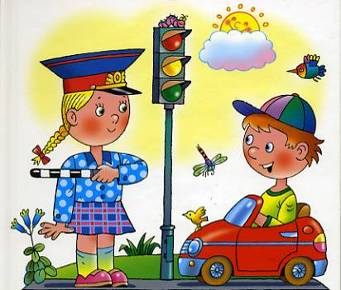 по изучению правил дорожного движения 
с воспитанниками 2 младшей группы.
Задачи:
- Обеспечение сотрудничества педагогов и родителей в воспитании у детей безопасного поведения дома, в детском саду, на улице.
- Формирование у детей знаний о безопасном поведении во дворе и на улице, в общественном транспорте
- Формирование ценностей здорового образа жизни.
приемы и методы работы:
Анкетирование родителей
Родительские собрания
Беседы с детьми
Подвижные, дидактические игры
Проведение праздников, досугов
Индивидуальная и групповая работа
Театрализованная деятельность
Сюжетно-ролевые игры
Совместная с родителями деятельность
формы и методы работы с детьми:
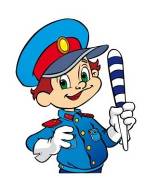 формы работы с родителями:
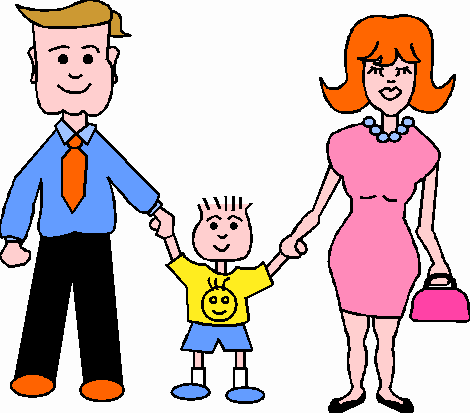 Результаты мониторинга:
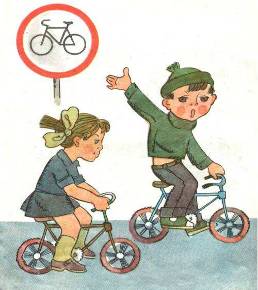